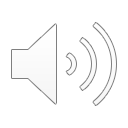 Thursday  
May 14th 2020
Ms.Reshard’s Class
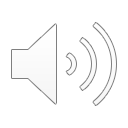 Today’s Office Hours:
10:00 am - 11:00 am

   5:00 pm - 6:00pm
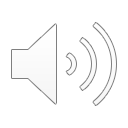 THis week’s Learning Goals
Reading
Math
Science
Social studies
I can combine 3-dimensional shapes to create a new shape (composite shape) and build new shapes from composite shapes. 
 can build and draw shapes that have specific defining attributes.
I can identify who is telling the story at various  points in the the text.
I can identify ways Earth’s surface changes. Students will explain how Earth surface changes affect living things.
I can idenify what a community is and explain why its important.
Weekly Calendar
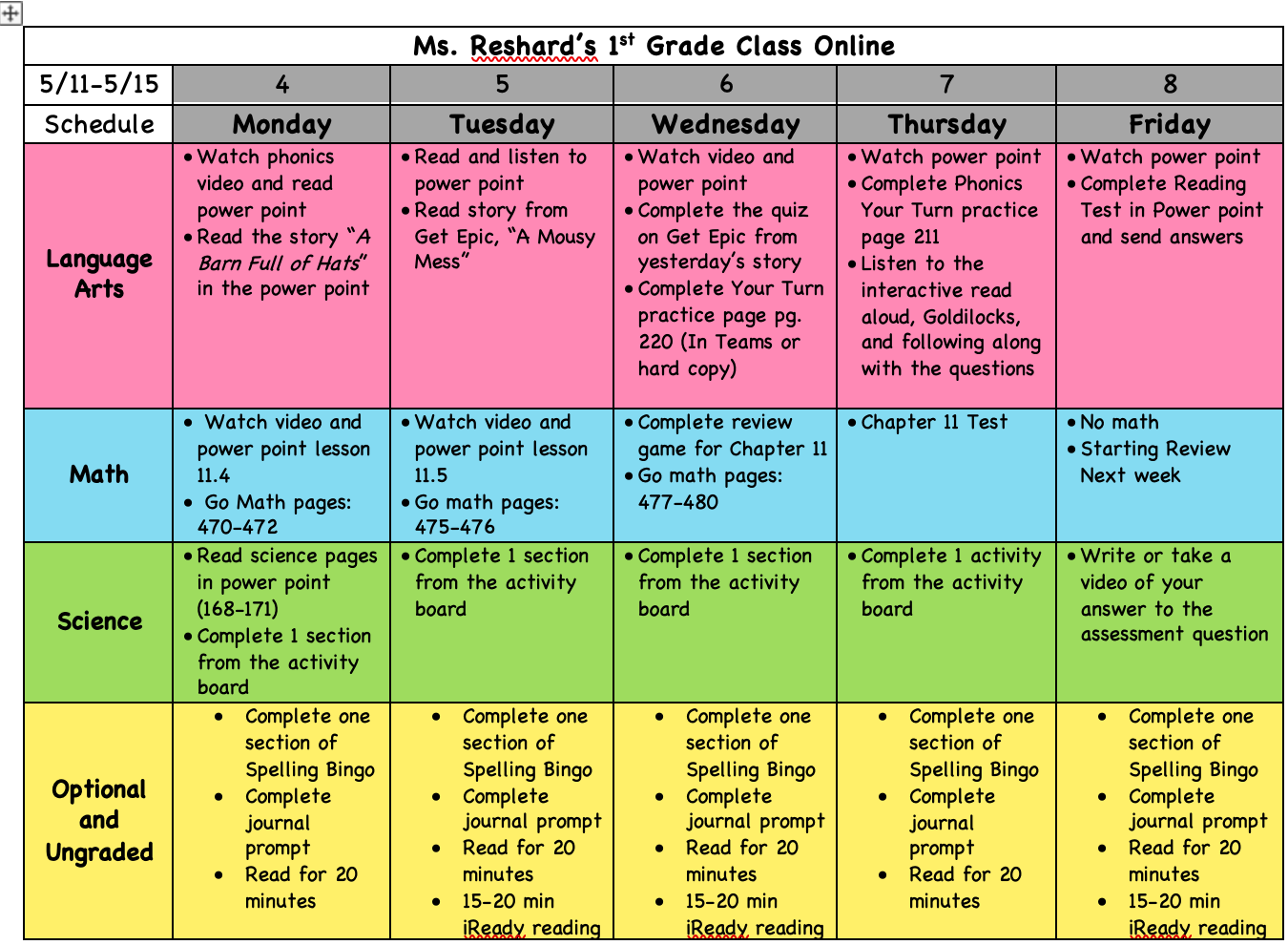 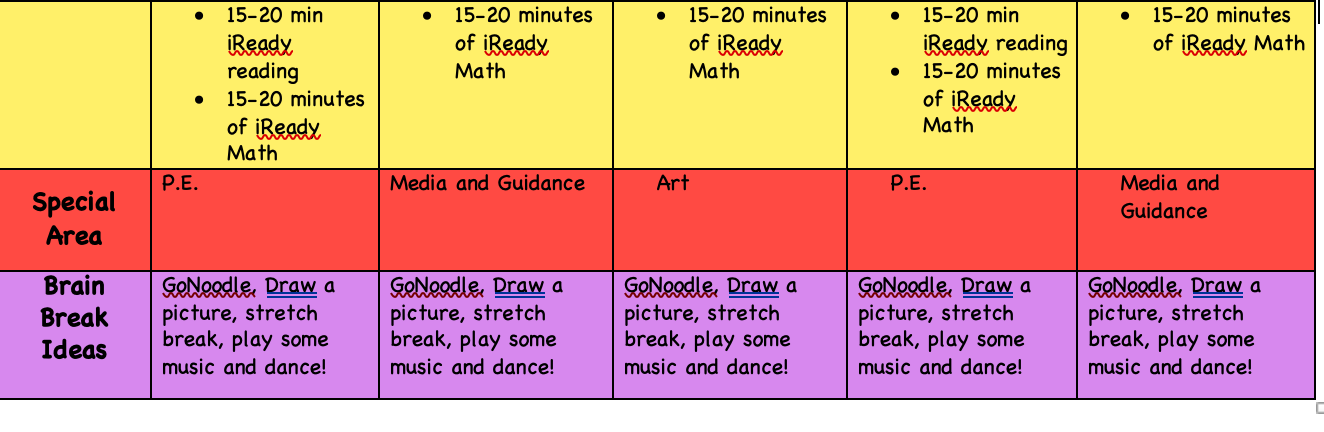 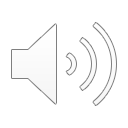 Daily Affirmations
I can be anything I want to be.
I am an important person in this world.
I can dream dreams and make them come true.
Every new day is a chance to improve.
I can learn from my mistakes.
I can take risks and do hard things.
I can learn from others and they can learn from me.
I can make smart choices.
I control the good that happens to me.
I am kind. I am respectful. I am loved.
Reading
REading to do list
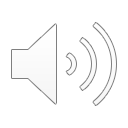 Review Focus Slide
1.
Review Spelling Words
2..
Reading Workbook page 211
3.
Interactive Read Aloud
4.
THis week’s skills
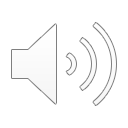 comprehension
phonics
grammar
Structural analysis
Point of view
Irregular plurals
/ar/
Expanding and combining sentences
Essential question
How can we classify and categorize things?
/ar/ Sound
Complete Phonics Practice page 211
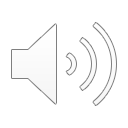 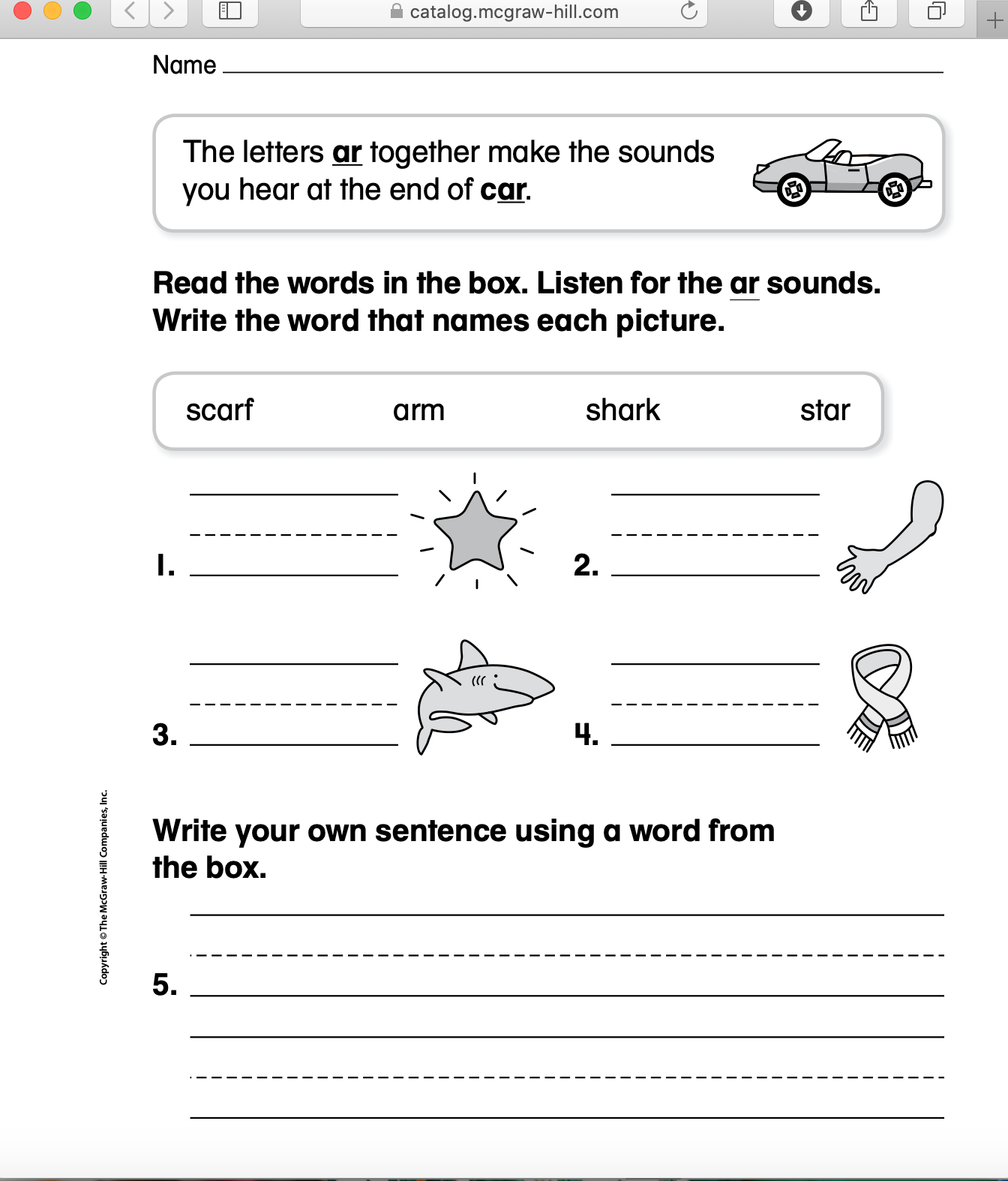 Unit 5 Week 1 spelling words
Cart
Barn
Arm
Art
Yarn
6. Harm
7. Happy
8. Key
9. Four
10. None
11. Large
12. Only
13.Put
14. Round
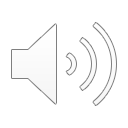 Interactive read aloud
Look at the picture and follow along as I read! Answer the questions to the adult you are with.
mATH
math to do list
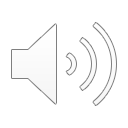 Take Chapter 11 Math Test
1.
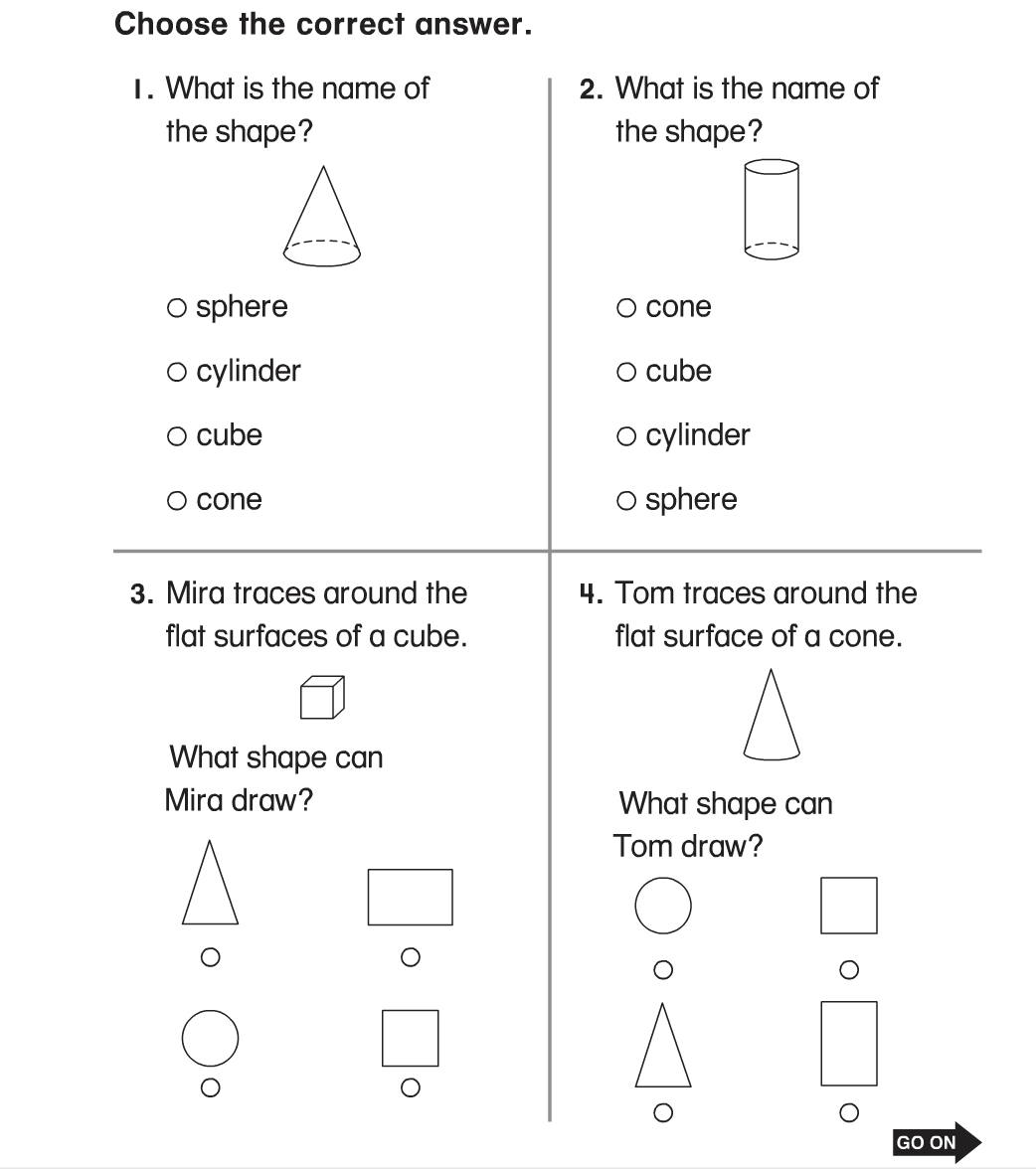 Chapter 11 Math Test
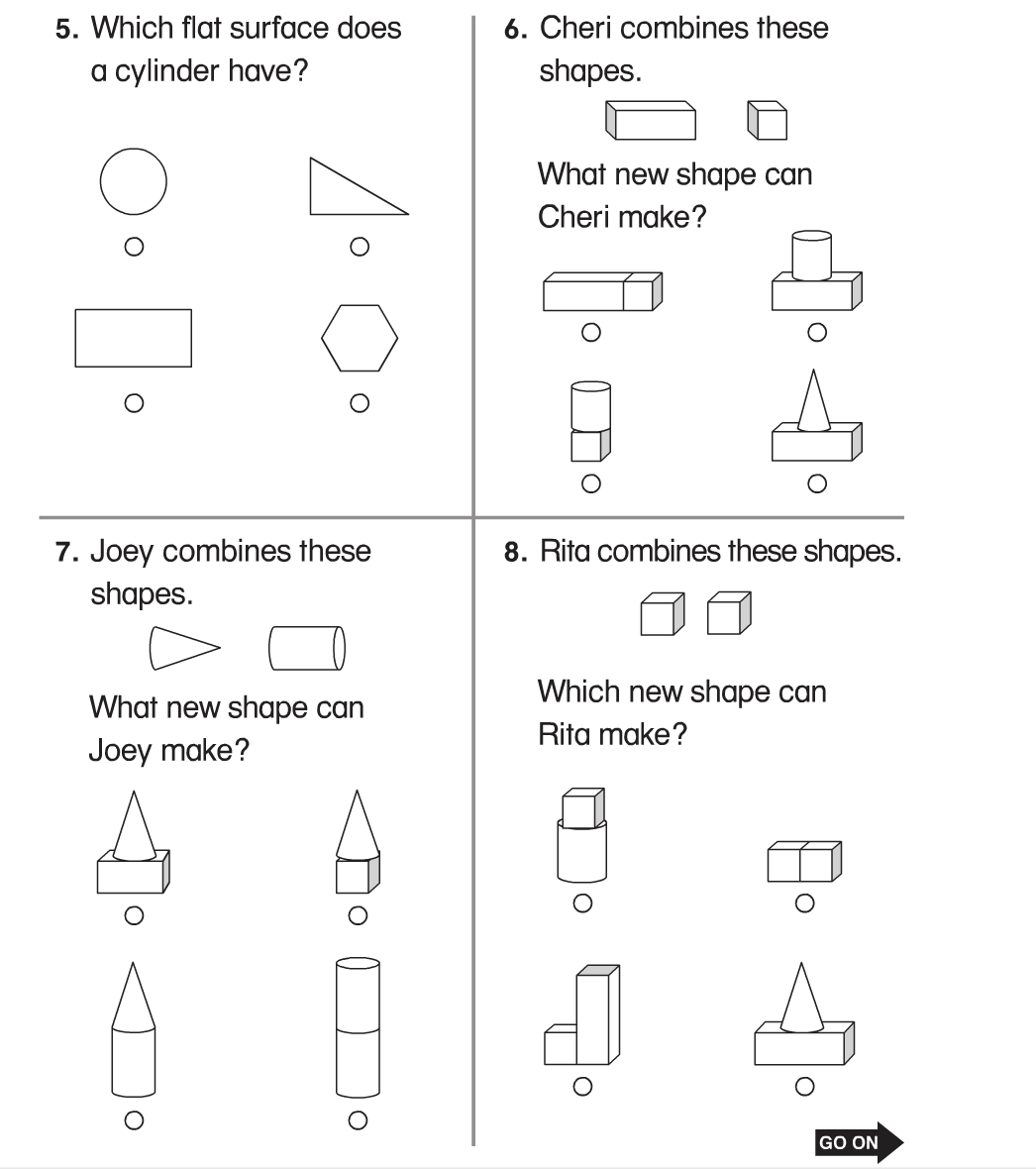 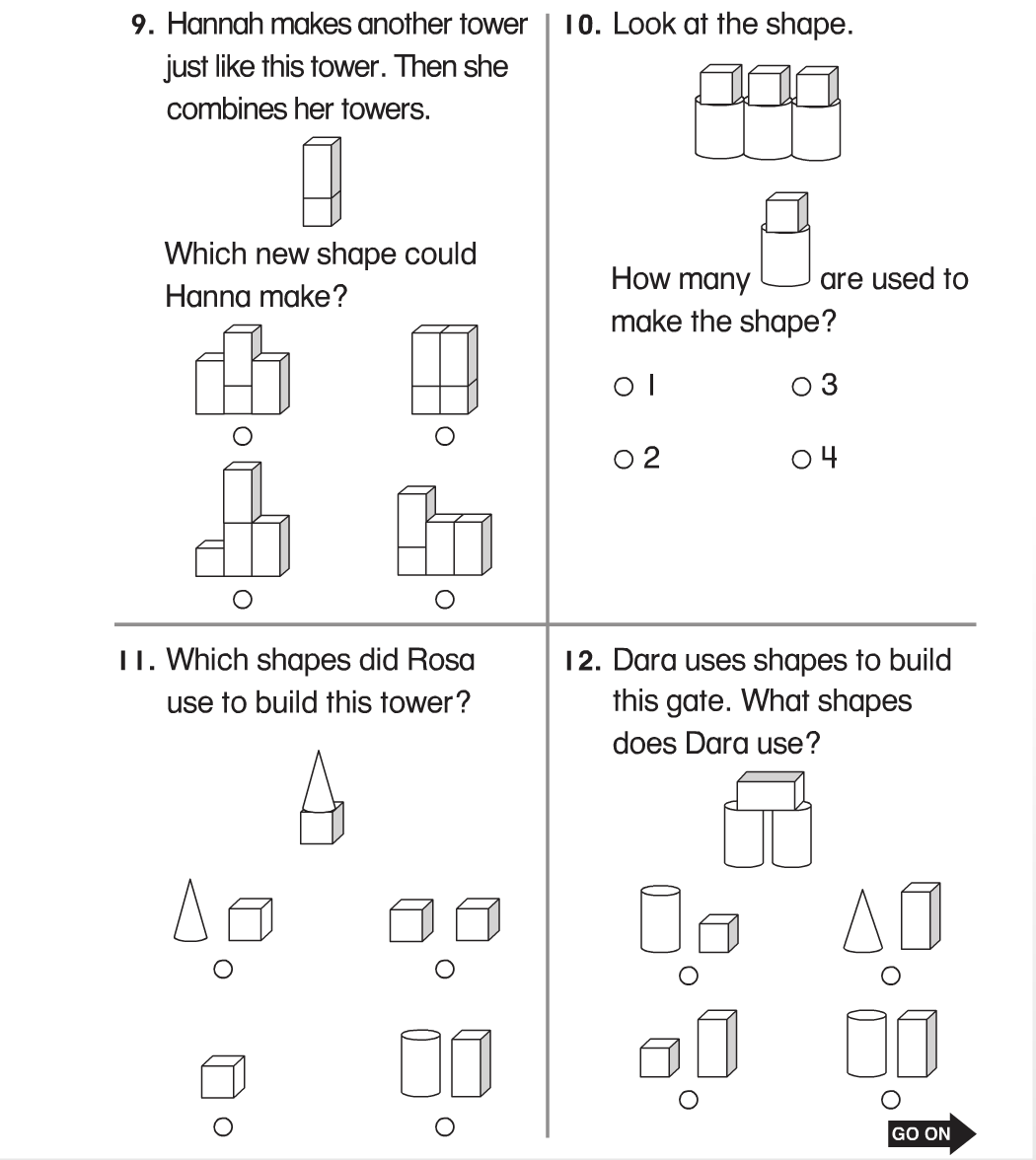 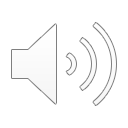 YOU’RE ALMOST DONE!
Go back and check your answers
SCIENCE
Science to do list
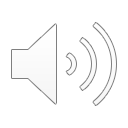 Complete one activity on the checklist
1.
Science activities: Complete onE each day
3
1
Watch the video, “Volcanoes for Kids,” at https://www.youtube.com/watch?v=3Jxeh-yAXek. Write 3 facts you learned from the video.
Complete the experiment on the next slide.
5
Draw a quick picture and write a definition for the following  fast change words: volcano, earthquake, flood
2
4
Draw a quick picture and write a definition for the following  slow change words: weathering, erosion, drought
Watch the video, “Weathering and Erosion” at https://www.youtube.com/watch?v=R-Iak3Wvh9c. Write or draw to explain the meaning of weathering 
and erosion.
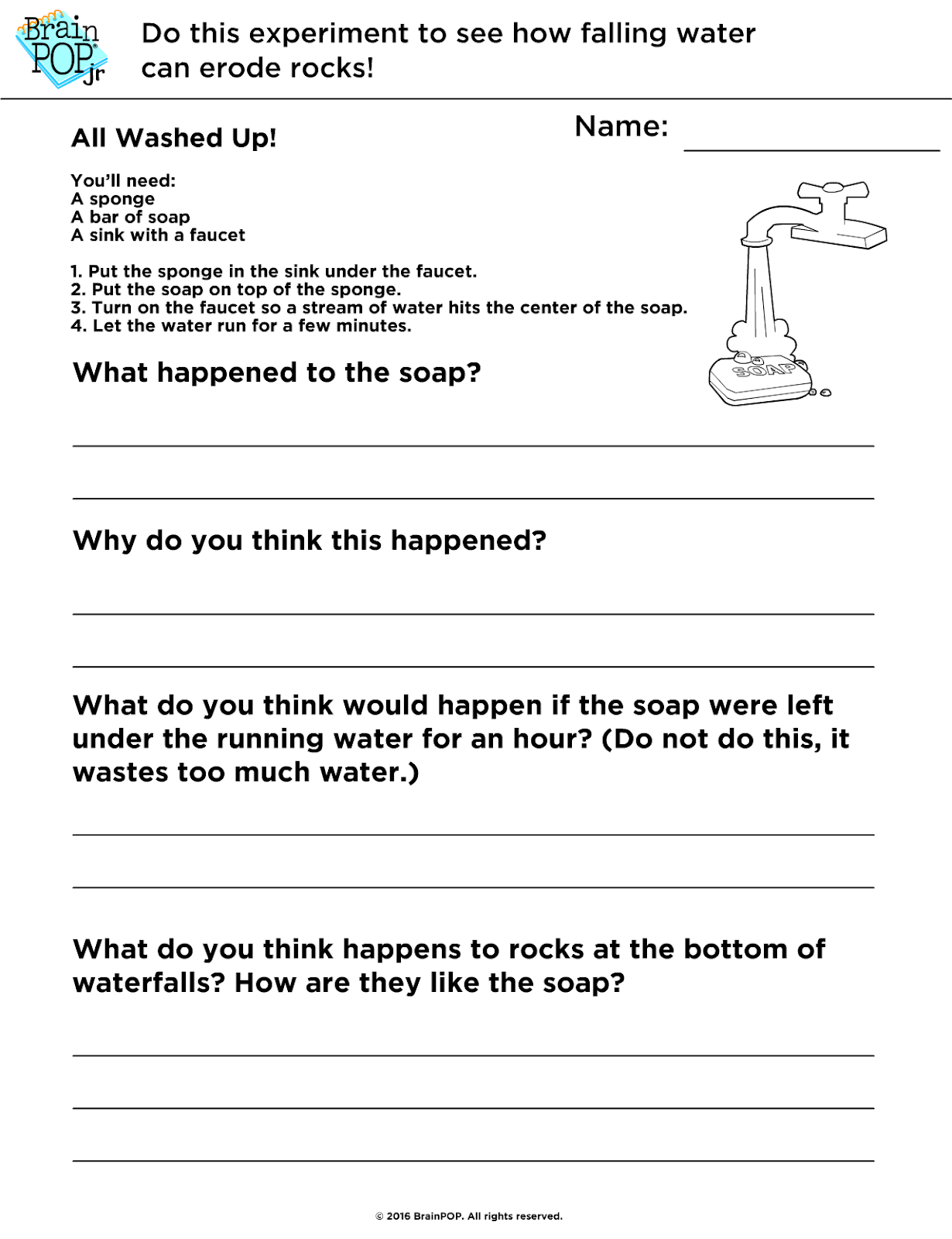 TURN THESE THINGS INTO MS. RESHARD
Math Test
Phonics Page

You can turn this in my sending the picture through remind or uploading to Microsoft Teams.
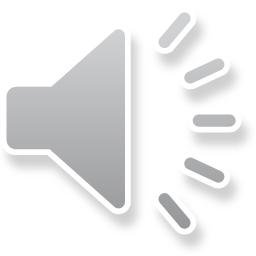 More practiceThese things are optional
Spelling  tic tac toe:
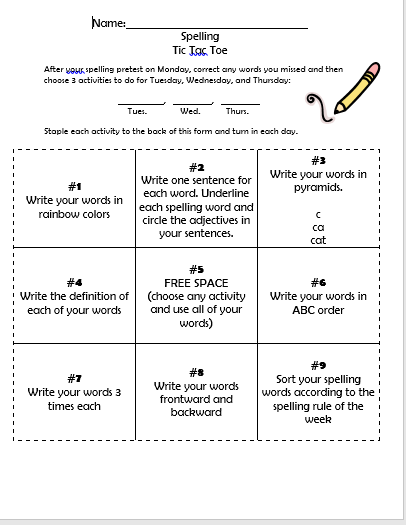 Pick one activity to complete! Pick a different one to complete every day of the week.
Getting ready for your daily journal:
Writing checklist
Copy the sentence and fill in the blanks, then add one sentence all on your own! 
Check your punctuation and capitalization. 
Check your spelling. 
Make sure you use finger spaces. 
Draw a picture about your writing.
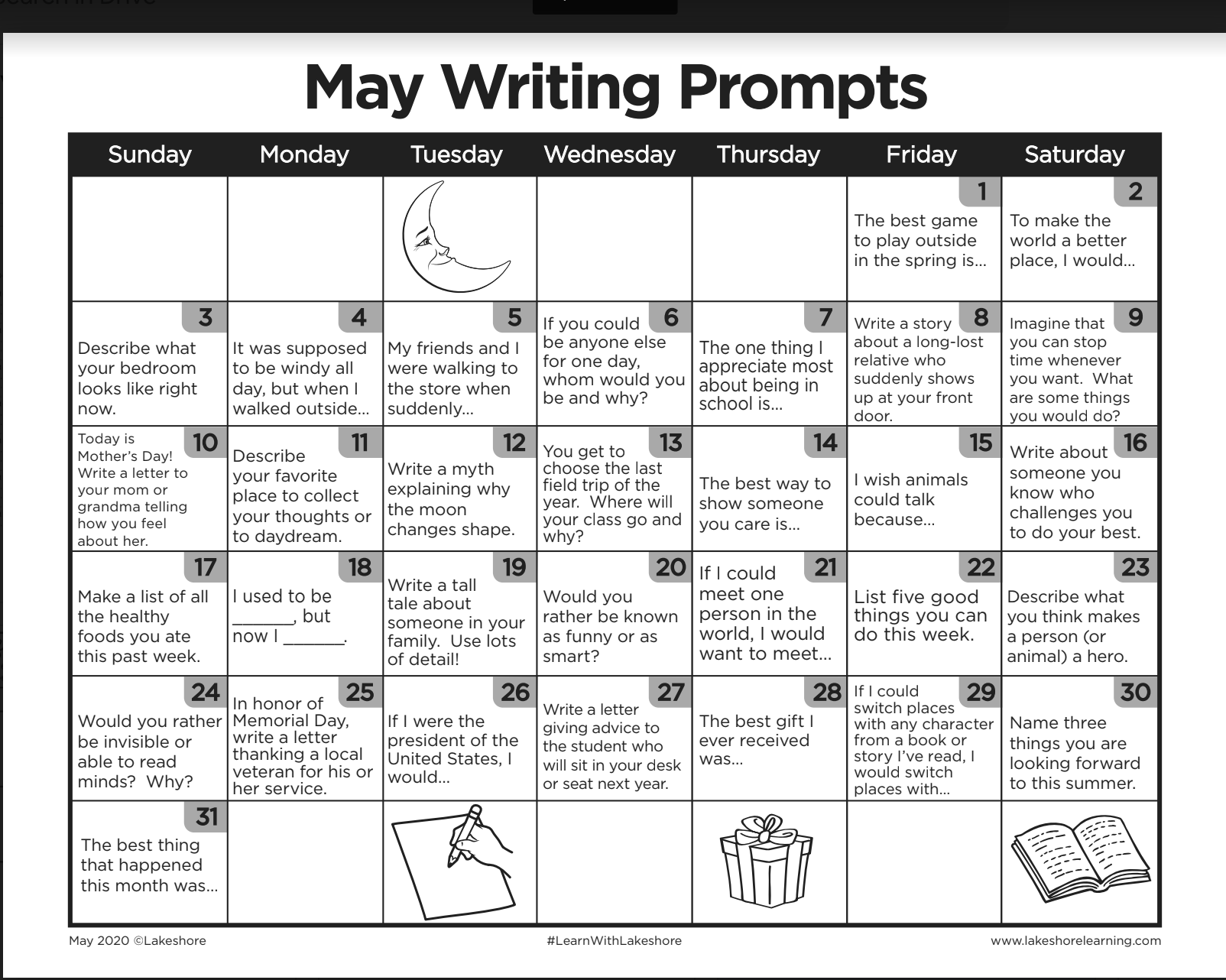 Writing prompt example response
YOU’RE ALMOST DONE!
Complete 20 Math & reading minutes of iready
Complete 20 minutes of independent reading
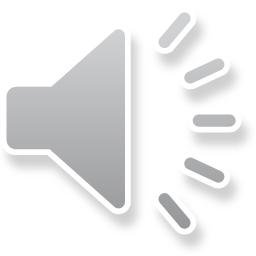 You're finished!